Δεύτερος Παγκόσμιος Πόλεμος, 1943-5
Καθηγητής Χαράλαμπος Παπασωτηρίου
Pearl Harbour
Ιαπωνική επέκταση, 1942
Αεροπορικοί βομβαρδισμοί
Βρετανικοί νυχτερινοί βομβαρδισμοί
Arthus Harris (Φεβρουάριος 1942)
Κολωνία, Μάιος 1942
Αμβούργο, Ιούλιος 1943
Βερολίνο, Νοέμβριος 1943-Ιανουάριος 1944
Αμερικανικοί βομβαρδισμοί ακριβείας (ημέρα)
Schweinfurt, Αύγουστος 1943 – οι αμερικανικές απώλειες ξεπέρασαν το 15%
Schweinfurt, Οκτώβριος 1943- παρόμοιες απώλειες
Σοβαρές ζημιές στα γερμανικά εργοστάσια, που παρήγαγαν το 45% των ρουλεμάν της χώρας
Λόγω αμερικανικών απωλειών όμως δεν υπήρξε νέα επίθεση εκεί
1944: αυξανόμενη ποσοτική υπεροχή των συμμάχων
Στόχευση σε Luftwaffe, μεταφορικά δίκτυα, πετρέλαιο
Ολοκαύτωμα
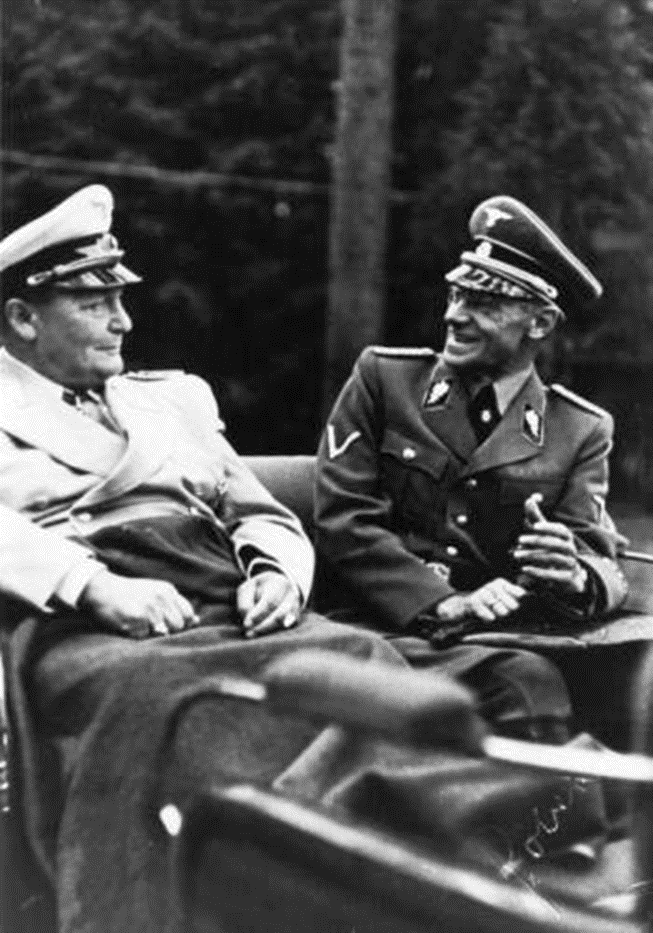 Hunger Plan – αρχές 1941
Herbert Backe
Προέβλεπε θάνατο από λιμό 30 εκατομμυρίων κατοίκων σοβιετικών πόλεων
Ώστε να εξασφαλισθεί η διατροφή της Γερμανίας και της κατεχόμενης Ευρώπης ενώπιον του βρετανικού ναυτικού αποκλεισμού
Ολοκαύτωμα
Γενικό Σχέδιο Ανατολής- 1941-42
Προέβλεπε τον εκτοπισμό 70 εκατομμυρίων Εβραίων και Σλάβων (Πολωνών και Σοβιετικών) στην Αρκτική για 
καταναγκαστικά έργα μέχρι θανάτου
Η υλοποίησή του ξεκίνησε με κατά τόπους σφαγές
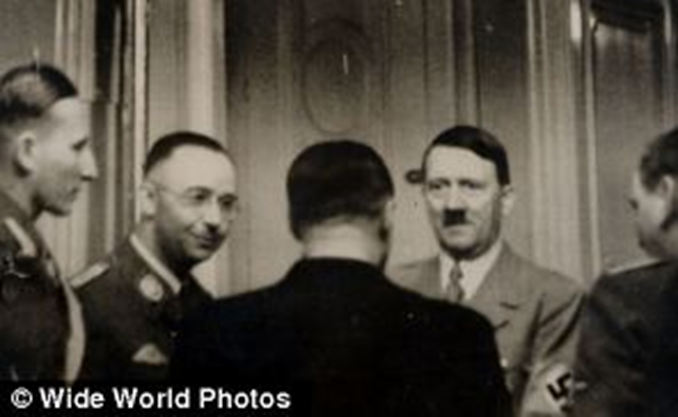 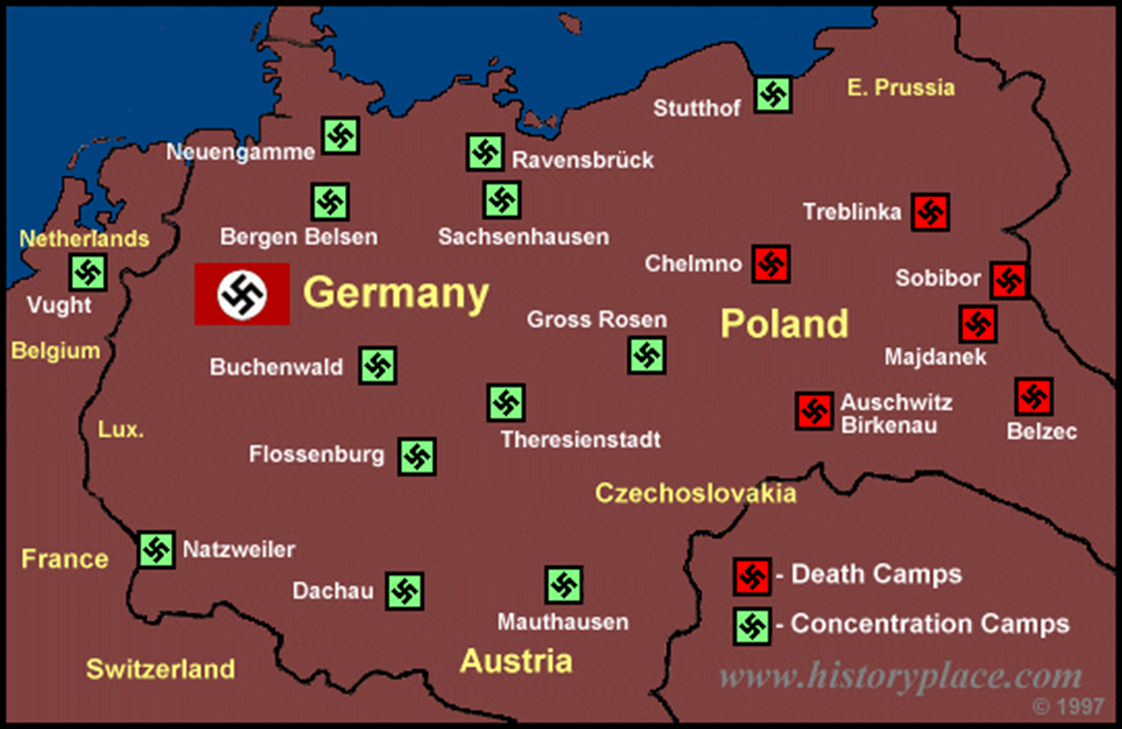 Ολοκαύτωμα
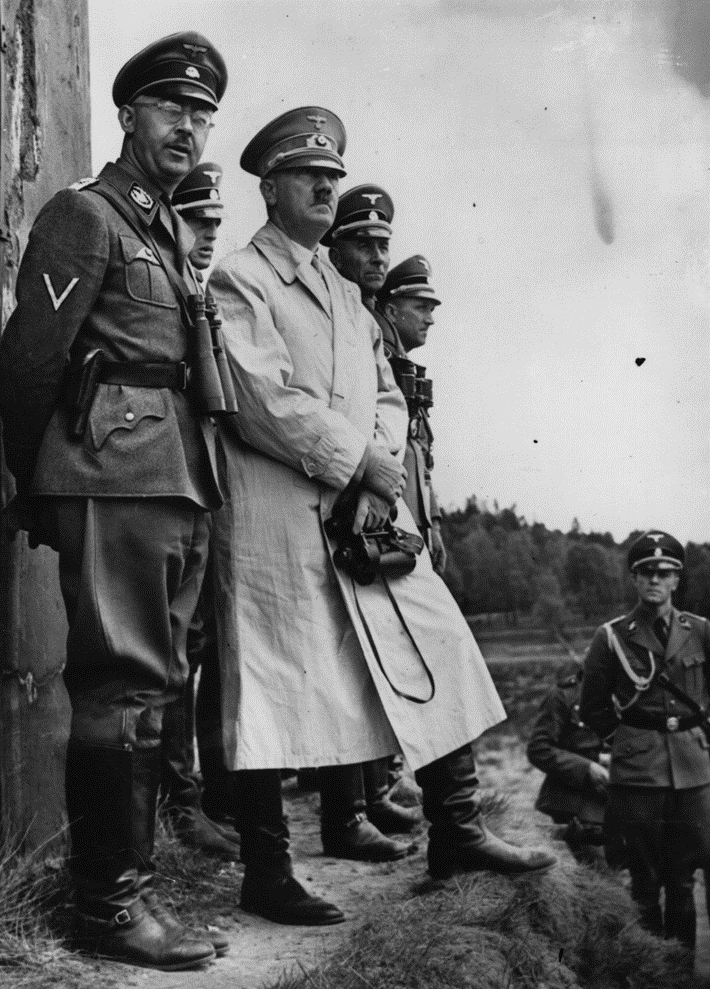 1939-1941: η φάση των Einsatzgruppen
Εκτοπισμοί και εκτελέσεις
Ιανουάριος 1942, Σύσκεψη Wannsee
Η «τελική λύση»
ΠαραγωγήΤα Οικονομικά του Πολέμου
(η υψηλότερη την δεκ του 30)
Ηνωμένο Βασίλειο             47.961.000        13.192.000
Γαλλία                       41.600.000         6.222.000
Ε.Σ.Σ.Δ.                    190.000.000        18.800.000
Η.Π.Α                       132.122.000        51.380.000 
Σύνολο                      411.683.000        89.594.000


Γερμανία-Αυστρία             76.008.000        23.329.000
Ιταλία                       44.223.000         2.323.000
Ιαπωνία                      71.400.000         5.811.000
Σύνολο                      191.631.000        31.463.000
ΠαραγωγήΤα Οικονομικά του Πολέμου
Παραγωγή αρμάτων μάχης και αυτοκινούμενων πυροβόλων.
                      1940    1941    1942    1943    1944                      
Ηνωμένο Βασίλειο     1.399   4.841   8.611   7.476   4.600
Ε.Σ.Σ.Δ.             2.794   6.590  24.446  24.089  28.963
Η.Π.Α                  331   4.052  34.000  42.497  20.565

Γερμανία             2.200   5.200   9.300  19.800  27.300
Ιταλία
Ιαπωνία            3.500(κατά την διάρκεια όλου του πολέμου)
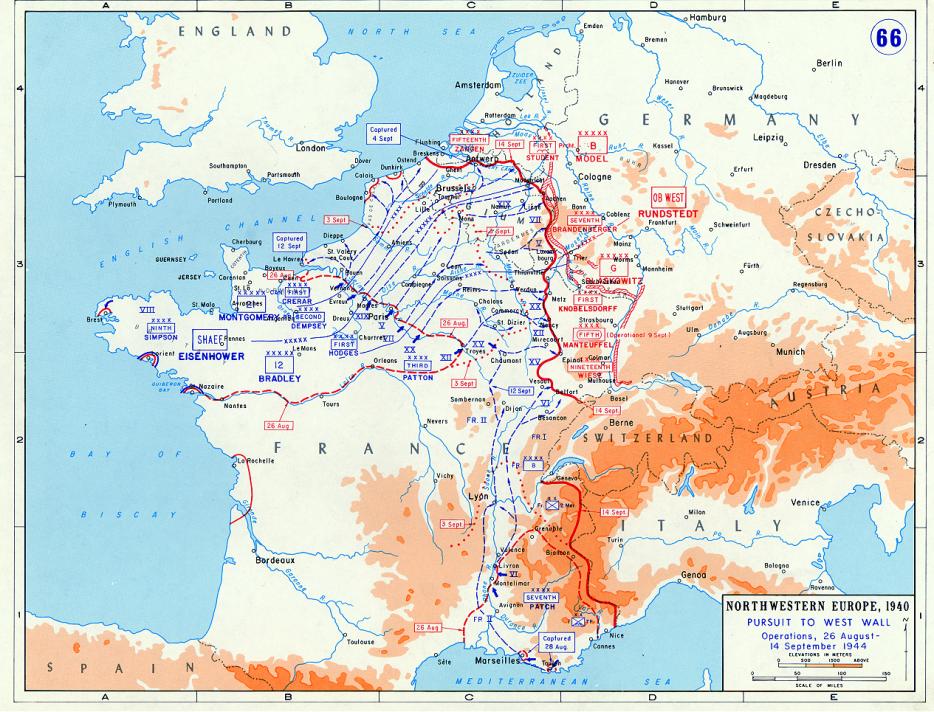 Ανατολικό Μέτωπο, 1944-45
Νέα σοβιετική προσέγγιση επιθέσεων
Σχεδιασμός σε βάθος 500 χιλιομέτρων
Δύο επιθέσεις με στρατιές πεζικού σε στενά τμήματα του γερμανικού μετώπου
Διέλευση από τα δύο ρήγματα τεθωρακισμένων σωμάτων στρατού για περικύκλωση των γερμανικών μεραρχιών στο μέτωπο
Διέλευση από τα ρήγματα μεγαλύτερων τεθωρακισμένων στρατιών με σκοπό την περικύκλωση των γερμανικών εφεδρειών σε μεγάλο βάθος
Ανατολικό Μέτωπο, 1944-45
Αμερικανικά φορτηγά – κρίσιμα για τον δεύτερο ελιγμό σε μεγάλο βάθος
Ταχεία προώθηση των ανεφοδιασμών
Πρωτοβουλία – αποκέντρωση από Στάλιν σε Στάβκα και από Στάβκα σε διοικητές μετώπων
Στον γερμανικό στρατό έγινε το αντίθετο
Συγκεντρωτισμός στα χέρια του Χίτλερ
Ενάντια στις γερμανικές και πρωσικές παραδόσεις
Ανατολικό Μέτωπο, 1944-45
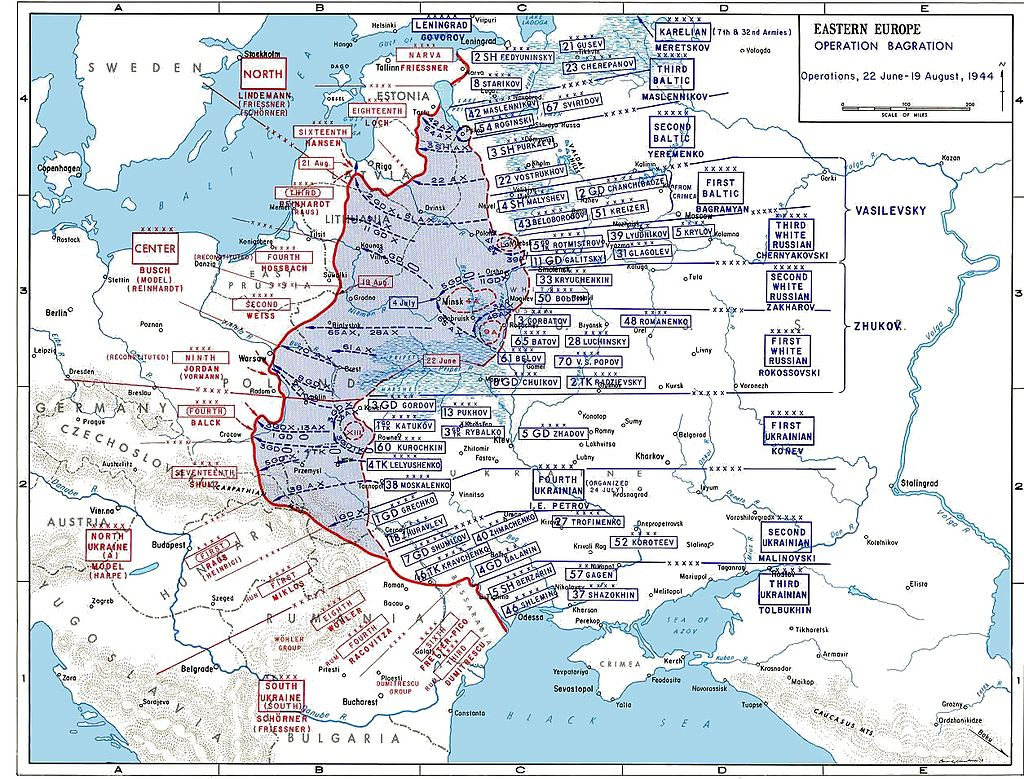 Αρδέννες – η τελευταία επίθεση του ΧίτλερΔεκέμβριος 1944
Ανατολικό Μέτωπο, 1944-45
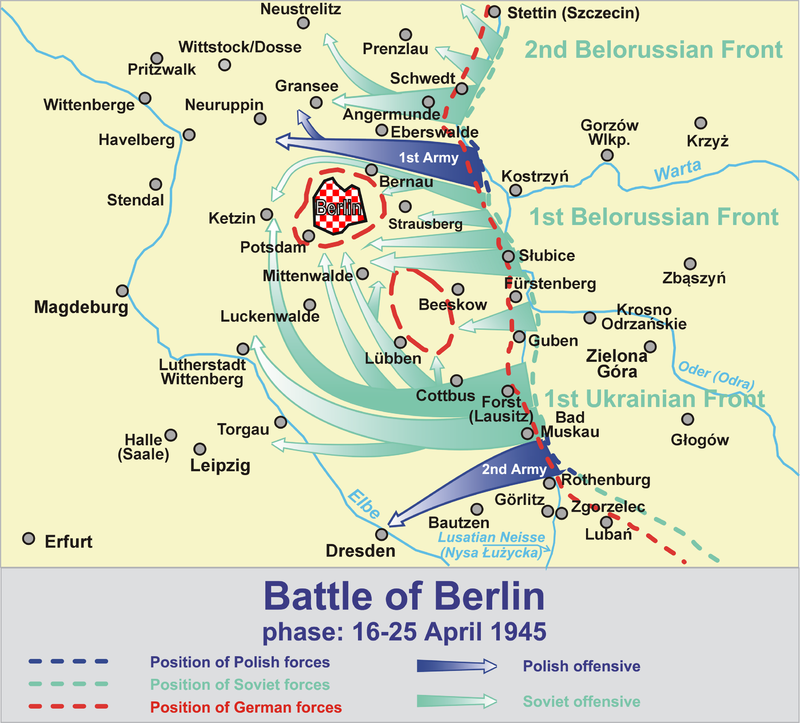 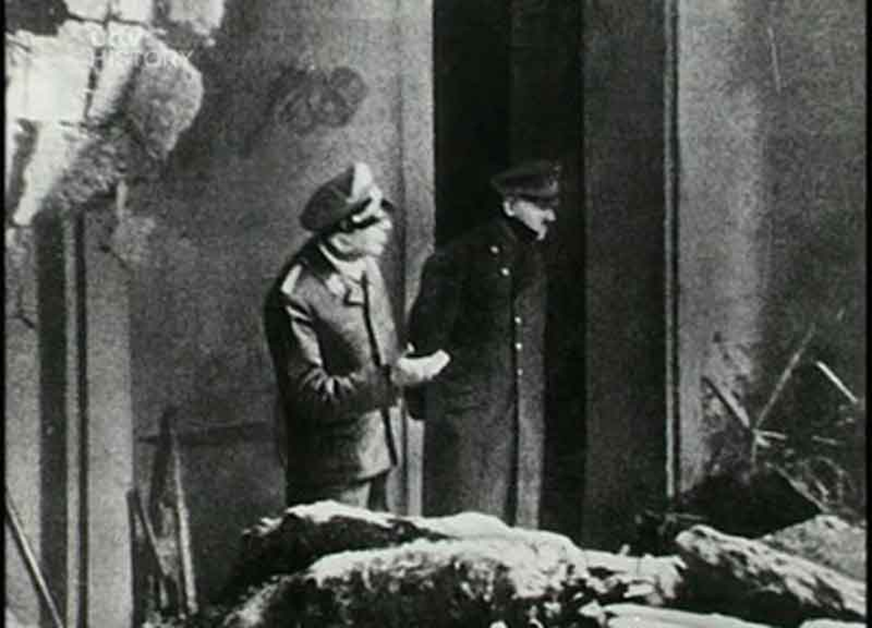 Μάχη του Reichstag, 30 Απριλίου- 2 Μαϊου 1945
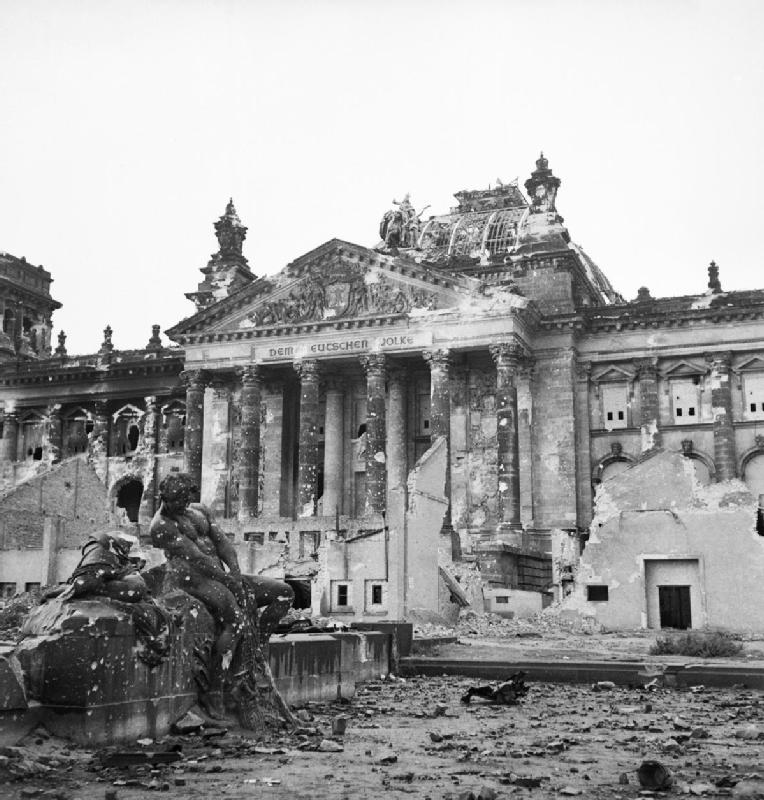 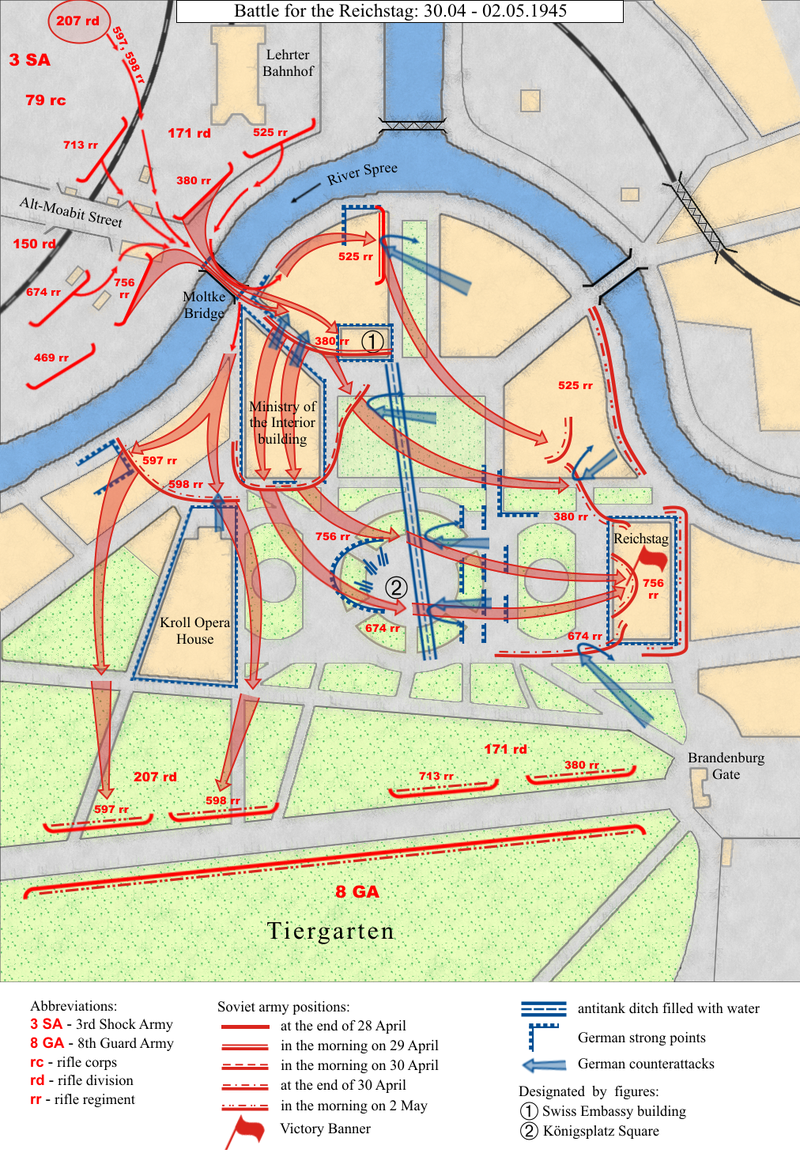 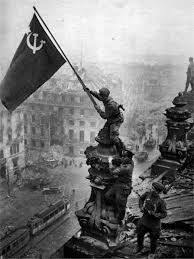 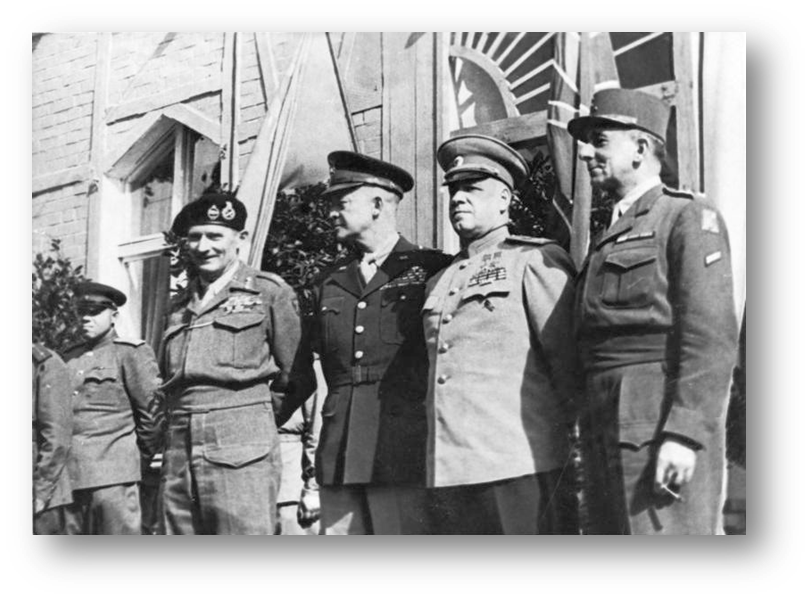 Ιαπωνία, 1945
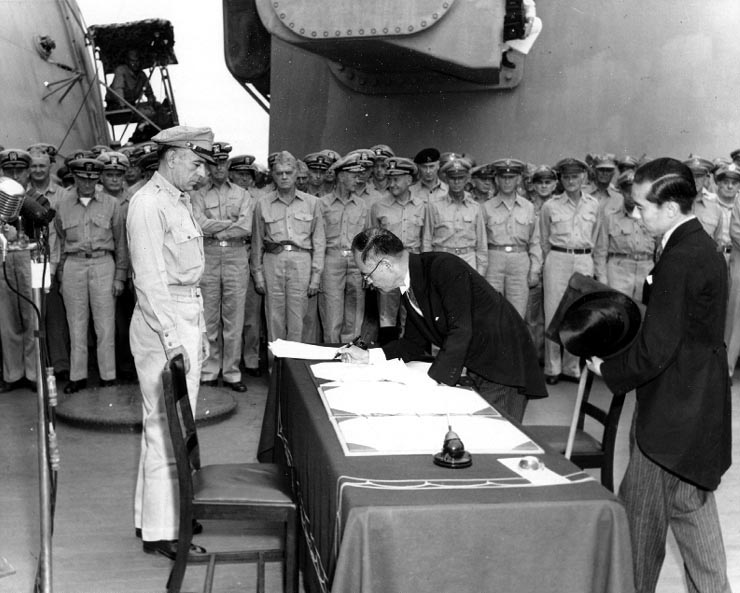 Θαλάσσιες επιχειρήσεις
Η πιο επιτυχημένη υποβρύχια επιχείρηση στην ιστορία
Στρατηγικοί βομβαρδισμοί
Ατομική βόμβα
Σοβιετική εισβολή στη Μαντζουρία